Staż podyplomowy i co dalej?
PO STAŻU
Prawo wykonywania zawodu
Rezydentura, czy tryb pozarezydencki, czyli o specjalizacji słów kilka
Działalność gospodarcza i rejestr praktyk
ZUS ZLA oraz recepty
Czas wolny, czyli może KML WIL
PO STAŻU
Prawo wykonywania zawodu
Rezydentura, czy tryb pozarezydencki, czyli o specjalizacji słów kilka
Działalność gospodarcza i rejestr praktyk
ZUS ZLA oraz recepty
Czas wolny, czyli może KML WIL
PRAWO WYKONYWANIA ZAWODU
Po zakończeniu stażu podyplomowego należy do WIL-u dostarczyć:
Wniosek o przyznanie PWZ (W-2), który znajduje się na stronie www.wil.org.pl w zakładce Repozytorium  Dokumenty „Rejestr lekarzy”;
Wypełnioną kartę stażu podyplomowego;
Dotychczasowe PWZ;
Kopię dowodu osobistego;
Kopia decyzji o nadaniu NIP;
Świadectwo złożenia LEK-u;
Orzeczenie o stanie zdrowia;
PRAWO WYKONYWANIA ZAWODU
Po ukończeniu stażu i uzyskaniu PWZ składka członkowska wynosi 60 zł miesięcznie i jest OBOWIĄZKOWA


W razie niepodjęcia pracy prosimy o kontakt z działem księgowości: skladki@wil.org.pl lub tel. 783 993 904
PO STAŻU
Prawo wykonywania zawodu
Rezydentura, czy tryb pozarezydnecki, czyli o specjalizacji słów kilka
Działalność gospodarcza i rejestr praktyk
ZUS ZLA oraz recepty
Czas wolny, czyli może KML WIL
SPECJALIZACJA
Specjalizację, niezależenie od jej trybu, można robić tylko w miejscach akredytowanych.
	Lista miejsc www.cmkp.edu.pl  kształcenie podyplomowe  studia specjalizacyjne dla lekarzy i lekarzy dentystów  jednostki uprawnione do prowadzenia specjalizacji
FORMY REALIZACJI SPECJALIZACJI
Rezydentura
Tryb pozarezydencki:
Etat
Oddelegowanie
Studia doktoranckie
Umowa cywilno-prawna
REZYDENTURA
Miejsca przyznawane i opłacane przez Ministerstwo Zdrowia.
		Zgodnie z rozporządzeniem MZ w sprawie specjalizacji lekarzy i lekarzy dentystów ilość miejsc w danym postępowaniu kwalifikacyjnym powinna pojawić się na stronie www.mz.gov.pl na 21 dni przed rozpoczęciem postępowania.
TRYB POZAREZYDENCKI
Miejsca przyznawane przez wojewodę. 
		Zgodnie z rozporządzeniem MZ w sprawie specjalizacji lekarzy i lekarzy dentystów ilość miejsc w danym postępowaniu kwalifikacyjnym powinna pojawić się na stronie właściwego urzędu wojewódzkiego na 14 dni przed rozpoczęciem postępowania.
ETAT
Odbywanie szkolenia specjalizacyjnego                 z puli miejsc pozarezydenckich na podstawie umowy o pracę w jednostce, które posiada miejsce akredytowane.
ODDELEGOWANIE
Odbywanie szkolenia specjalizacyjnego z puli pozarezydenckiej w miejscu, które posiada akredytacje na zasadzie oddelegowania z miejsca, które jest podstawową jednostką pracy (na podstawie umowy o pracę).
STUDIA DOKTORANCKIE
 Odbywanie szkolenia specjalizacyjnego z puli miejsc pozarezydenckich dla osób, które są studentami studiów doktoranckich. 
	Pensja – tylko stypendium doktoranckie
	 Możliwe jest jednak łączenie rezydentury ze studiami doktoranckimi. 
	Pensja: stypendium doktoranckie + rezydentura
UMOWA CYWILNO-PRAWNA
Odbywanie szkolenia specjalizacyjnego z puli miejsc pozarezydenckich na podstawie umowy cywilno-prawnej (kontrakt – świadczenie usług świadczeniobiorcy, bez opłacania dni podczas których jest się na oddelegowaniu) lub umowy                 o wolontariat.
REKRUTACJA cz. 1
 Należy wypełnić wniosek elektroniczny na stronie http://wors.cmkp.edu.pl do 28 lutego w postępowaniu               1-31 marca oraz do 30 września w postępowaniu                              1-31 października.
Można złożyć dokumenty jednocześnie na tryb rezydencki jak i pozarezydencki   trzeba zaznaczyć który tryb jest preferowany
REKRUTACJA cz. 2
  Dostarczyć do UW wraz z wymaganymi załącznikami wydrukowany wniosek do 3 dni po końcu terminu składania wniosku w formie elektronicznej.
LISTOWNIE:
Wielkopolski Urząd Wojewódzki 
Wydział Polityki Społecznej i Zdrowia
al. Niepodległości  16/18
61-713 Poznań
OSOBIŚCIE:
Kancelaria Główna 
Wielkopolskiego Urzędu Wojewódzkiego 
al. Niepodległości  16/18
Budynek B, pok 025 i 026
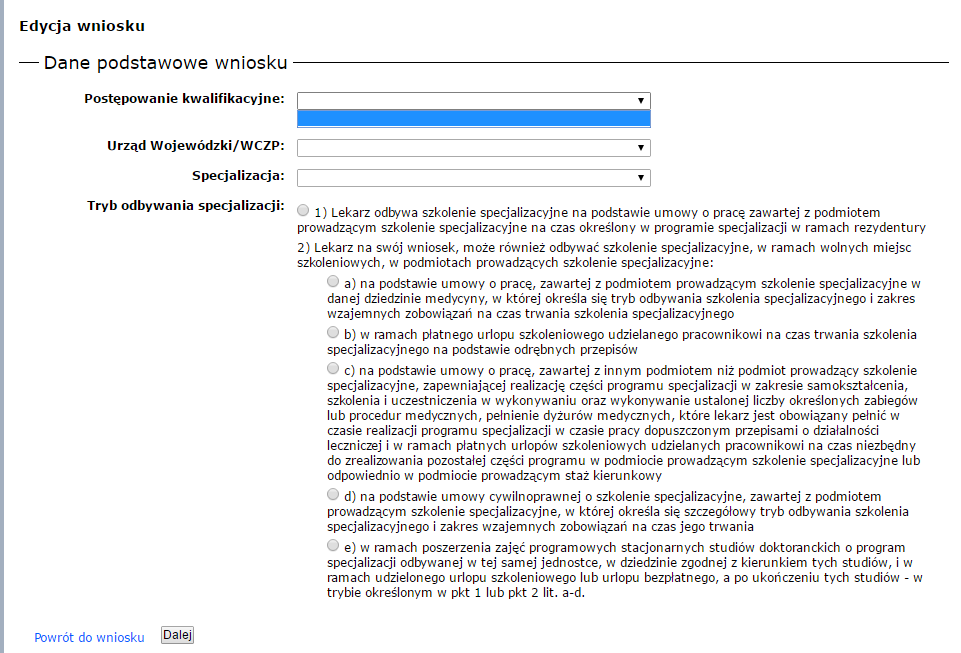 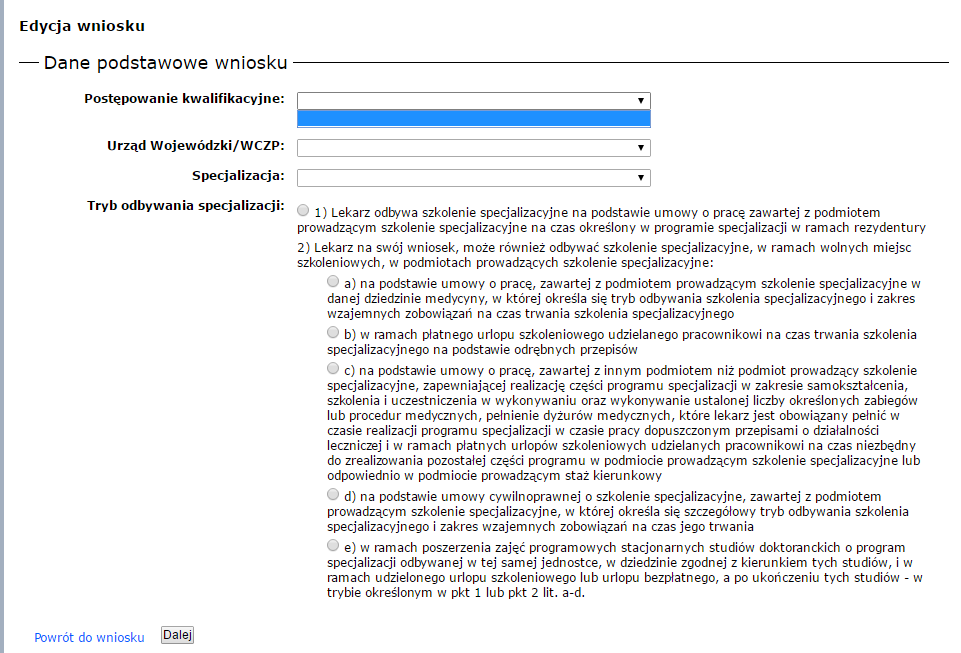 rezydentura
POZAREZYDENCKI
ZAŁĄCZNIKI REZYDENTURA
 oświadczenie, wyboru tego trybu w przypadku zakwalifikowania się  w dwóch trybach https://wors.cmkp.edu.pl/pomoc/wymaganeZalaczniki 
 oświadczenie dotyczące posiadania lub nie posiadania specjalizacji I lub II stopnia lub tytułu specjalisty
 kopię poświadczoną za zgodność z oryginałem dokumentu „Prawo wykonywania zawodu lekarza” albo „Prawo wykonywania zawodu lekarza dentysty”  poświadczoną przez WIL
 kopię poświadczoną za zgodność z oryginałem świadectwa złożenia (LEP/LDEP) albo (LEK/LDEK)  poświadczoną przez notariusza
ZAŁĄCZNIKI TRYB POZAREZYDENCKI cz. 1
 	oświadczenie, wyboru tego trybu w przypadku zakwalifikowania się  w dwóch trybach https://wors.cmkp.edu.pl/pomoc/wymaganeZalaczniki 
oświadczenie dotyczące odbywania lub nieodbywania dotychczas oraz obecnie szkolenia specjalizacyjnego, 
Kopię poświadczoną za zgodność z oryginałem dokumentu „Prawo wykonywania zawodu lekarza” albo „Prawo wykonywania zawodu lekarza dentysty”  poświadczoną przez WIL
 kopię poświadczoną za zgodność z oryginałem świadectwa złożenia (LEP/LDEP) albo (LEK/LDEK)  poświadczoną przez notariusza
ZAŁĄCZNIKI TRYB POZAREZYDENCKI cz. 2
zgodę pracodawcy na odbywanie szkolenia specjalizacyjnego           w przypadku deklaracji odbywania szkolenia specjalizacyjnego
zgodę kierownika studiów doktoranckich w przypadku deklaracji odbywania szkolenia specjalizacyjnego w ramach poszerzenia zajęć programowych stacjonarnych studiów doktoranckich                      o program specjalizacji odbywanej w tej samej jednostce
zaświadczenie pracodawcy o wymiarze czasu pracy oraz na jaki okres została zawarta umowa o pracę.
I CO DALEJ?
UW zamieszcza informację na temat osób zakwalifikowanych i niezakwalifikowanych do odbywania szkolenia specjalizacyjnego.
I CO DALEJ?
Osoby zakwalifikowane otrzymują w terminie do 15 dni od ogłoszenia listy od UW skierowanie na odbywanie szkolenia specjalizacyjnego. Następnie należy udać się do odpowiedniej jednostki. Po zaakceptowaniu wniosku przez pracodawcę oraz kierownika specjalizacji należy udać się do UW w celu otrzymania karty szkolenia specjalizacyjnego oraz indeksu wykonanych zabieg i procedur medycznych.
I CO DALEJ?
Miejsce pracy
UW
Skierowanie UW
Wyniki
Wydział Polityki Społecznej i Zdrowia WUW w Poznaniu
Oddział Zdrowia 
al. Niepodległości  16/18
61-713 Poznań
I CO DALEJ?
Od dnia 1 stycznia 2015 r. niewykorzystane miejsca szkoleniowe objęte rezydenturą dodatkowo przyznaje Minister Zdrowia, a nie jak dotychczas wojewoda.
I CO DALEJ?
Zgodnie z art. 16ea ustawy o zawodach lekarza i lekarza dentysty, ponownego wniosku o odbywanie rezydentury nie może złożyć lekarz, który:
uzyskał potwierdzenie realizacji programu specjalizacji
został zakwalifikowany do odbywania szkolenia specjalizacyjnego w trybie rezydentury (nawet jeśli jej nie podjął albo podjętą rezydenturę przerwał), z wyjątkiem przypadku, gdy posiada orzeczenie lekarskie o istnieniu przeciwwskazań do kontynuowania dotychczasowej specjalizacji.
I CO DALEJ?
Po przedstawieniu orzeczenia lekarskiego lekarz może ponownie otrzymać rezydenturę, ale nie więcej niż jeden raz.
Zmiany dotyczą wszystkich lekarzy, w tym tych, którzy zostali zakwalifikowani do odbywania rezydentury przed dniem 1 stycznia 2015 r.
UWAGA!!
Lekarz lub Lekarz Dentysta ma trzy miesiące na rozpoczęcie szkolenia specjalistycznego od dnia wyników rekrutacji.
PO STAŻU
Prawo wykonywania zawodu
Rezydentura, czy tryb pozarezydnecki, czyli o specjalizacji słów kilka
Działalność gospodarcza i rejestr praktyk
ZUS ZLA oraz recepty
Czas wolny, czyli może KML WIL
PRAKTYKA LEKARSKA
Działalność gospodarcza
Rejestr praktyk
Obowiązkowe ubezpieczenie
Urząd Skarbowy
Obowiązki
Profil zaufany
PRAKTYKA LEKARSKA
Działalność gospodarcza
Rejestr praktyk
Obowiązkowe ubezpieczenie
Urząd Skarbowy
Obowiązki
Profil zaufany
DZIAŁALNOŚĆ GOSPODARCZA
www.ceidg.gov.pl
DZIAŁALNOŚĆ GOSPODARCZA
Zarejestrować działalność gospodarczą można wybierając jedną                z trzech możliwości:
	 	Zalogować się do CEIDG, wypełnić wniosek on-line i złożyć  (podpisać) go elektronicznie.
	 	Bez logowania się do CEIDG, można przygotować wniosek          on-line i podpisać  go w dowolnej gminie.
	 	Pobrać i złożyć wniosek papierowy w gminie. Gmina przekształca go na wniosek elektroniczny.
	 	Przesłanie wniosku listem poleconym do wybranej gminy. Podpis musi być notarialnie potwierdzony
CEIDG
Wypełniając formularz należy m.in. podać informacje tj. 
	 imię, nazwisko, nazwa firmy, adres, konto bankowe, NIP (jeżeli ma się nadany, jeśli nie to zostanie on nadany), rodzaj prowadzonej księgowości, miejsce przechowywania dokumentów, miejsce głównego wypełniania czynności,  datę rozpoczęcia działalności.
Działalność można zarejestrować wcześniej!
KOD PKD
86.21.Z – praktyka lekarska ogólna
86.23.Z – praktyka lekarska dentystyczna
ZUS
Do 7 dni od dnia rozpoczęcia działalności należy złożyć do ZUSu zgłoszenie na druku ZUS ZUA lub ZUS ZZA
Jeśli działalność gospodarcza to dodatkowa forma zatrudnia
Jeśli działalność gospodarcza to jedyna forma zatrudnia
PIECZĄTKA I KONTO BANKOWE
Można, ale nie trzeba wyrobić pieczątkę firmową na której znajdą się informacje tj. nazwa firmy, adres, REGON, NIP, telefon kontaktowy.

	Mając jednoosobową działalność konto bankowe może być tożsame z osobistym kontem bankowym.
Prowadząc działalność gospodarczą trzeba samemu płacić podatek do US oraz ubezpieczenie do ZUS
PRAKTYKA LEKARSKA
Działalność gospodarcza
Rejestr praktyk
Obowiązkowe ubezpieczenie
Urząd Skarbowy
Obowiązki
Profil zaufany
REJESTR PRAKTYK
www.wil.org.pl
http://www.rpwdl.csioz.gov.pl/
REJESTR PRAKTYK
 Indywidualna praktyka lekarska (stacjonarna – gabinet)
	 Indywidualna praktyka wyłącznie w miejscu wezwania
	 Indywidualna praktyka  wyłącznie w przedsiębiorstwie podmiotu leczniczego
	 Grupowa praktyka lekarska
REJESTR PRAKTYK
 Indywidualna praktyka lekarska (stacjonarna – gabinet)
	 Indywidualna praktyka wyłącznie w miejscu wezwania
	 Indywidualna praktyka  wyłącznie w przedsiębiorstwie podmiotu leczniczego
	 Grupowa praktyka lekarska
POTRZEBNE DOKUMENTY
Indywidualna praktyka wyłącznie w miejscu wezwania oraz indywidualna praktyka  wyłącznie w przedsiębiorstwie podmiotu leczniczego
	 wniosek
	 PWZ
	 wpis do CEIDG
	 umowa o ubezpieczeniu OC podmiotu wykonującego działalność leczniczą
	 dowód wpłaty (91zł wpis do rejestru; 46zł zmiana wpisu)
BANK PKO BP S.A.4 Oddział Poznań45 1020 4027 0000 1102 0404 3501
tytułem: opłata za rejestrację lub zmianę wpisu praktyki (podać również nazwisko i imię oraz adres praktyki, za którą wniesiona jest opłata).
Opłata w kasie WIL
Każdą zmianę miejsca wykonywania działalności należy zgłosić do rejestru praktyk
PRAKTYKA LEKARSKA
Działalność gospodarcza
Rejestr praktyk
Obowiązkowe ubezpieczenie
Urząd Skarbowy
Obowiązki
Profil zaufany
UBEZPIECZENIE OC
Obowiązkowe ubezpieczenie OC musi wykupić osoba, która ma działalność gospodarczą.
		Osoby które pracują na podstawie umowy zlecenie mogą wykupić ubezpieczenie dobrowolne.
PRAKTYKA LEKARSKA
Działalność gospodarcza
Rejestr praktyk
Obowiązkowe ubezpieczenie
Urząd Skarbowy
Obowiązki
Profil zaufany
PODATKI, PODATKI, PODATKI
Dwie opcje do wyboru:
	 Podatek w skali progresywnej (tzw. progi podatkowe)
 	 Podatek liniowy
CZYLI CO?
PODATKI, PODATKI, PODATKI
 W przypadku skali progresywnej są dwa progi podatkowe 18% przy zarobkach do 85528 zł i 32% dla osób zarabiających więcej
	 Podatek liniowy natomiast jest tzw. podatkiem sztywnym niezależnie ile zarobimy zawsze będzie z niego zabrane 19%, ale zabrane są też „przywileje” tj. uwzględnienie kwoty wolnej od  podatku, odliczenia od dochodu (np. darowizny), odliczenia od podatku (np. ulga rodzinna), możliwość wspólnego rozliczenia z małżonkiem.
	 Jeśli mamy 2 formy zatrudnienia można mieć także                2 formy opodatkowania.
PODATKI, PODATKI, PODATKI
Wybieramy formę opodatkowania przy zakładaniu działalności gospodarczej lub do 20 stycznia każdego roku kalendarzowego
PRAKTYKA LEKARSKA
Działalność gospodarcza
Rejestr praktyk
Obowiązkowe ubezpieczenie
Urząd Skarbowy
Obowiązki
Profil zaufany
OBOWIĄZKI
 Odpady medyczne 
		* zestawienie do 15.03 każdego roku
		* nie dotyczy praktyk wyłącznie w przedsiębiorstwie 	podmiotu leczniczego oraz praktyk wytwarzających 	jedynie odpady komunalne
	 „Korzystanie ze środowiska”
		* dla osób posiadających samochód zarejestrowany na 	działalność gospodarczą, ale gdy roczna wysokość opłaty 	nie przekracza 100 zł że od dnia 1 stycznia 2017 r. nie ma 	obowiązku przedkładania takiego sprawozdania
OBOWIĄZKI
PRAKTYKA LEKARSKA
Działalność gospodarcza
Rejestr praktyk
Obowiązkowe ubezpieczenie
Urząd Skarbowy
ZUS ZLA
Obowiązki
Profil zaufany
PROFIL ZAUFANY
Darmowe narzędzie służące m.in. do załatwiania spraw urzędowych przez Internet bez konieczności posiadania podpisu elektronicznego.
ePUAP.gov.pl
Na tej stronie Internetowej można założyć sobie Profil Zaufany.

		Znajduje się tutaj również bardzo dokładna instrukcja, jak należy założyć Profil Zaufany.
GABINET drWidget
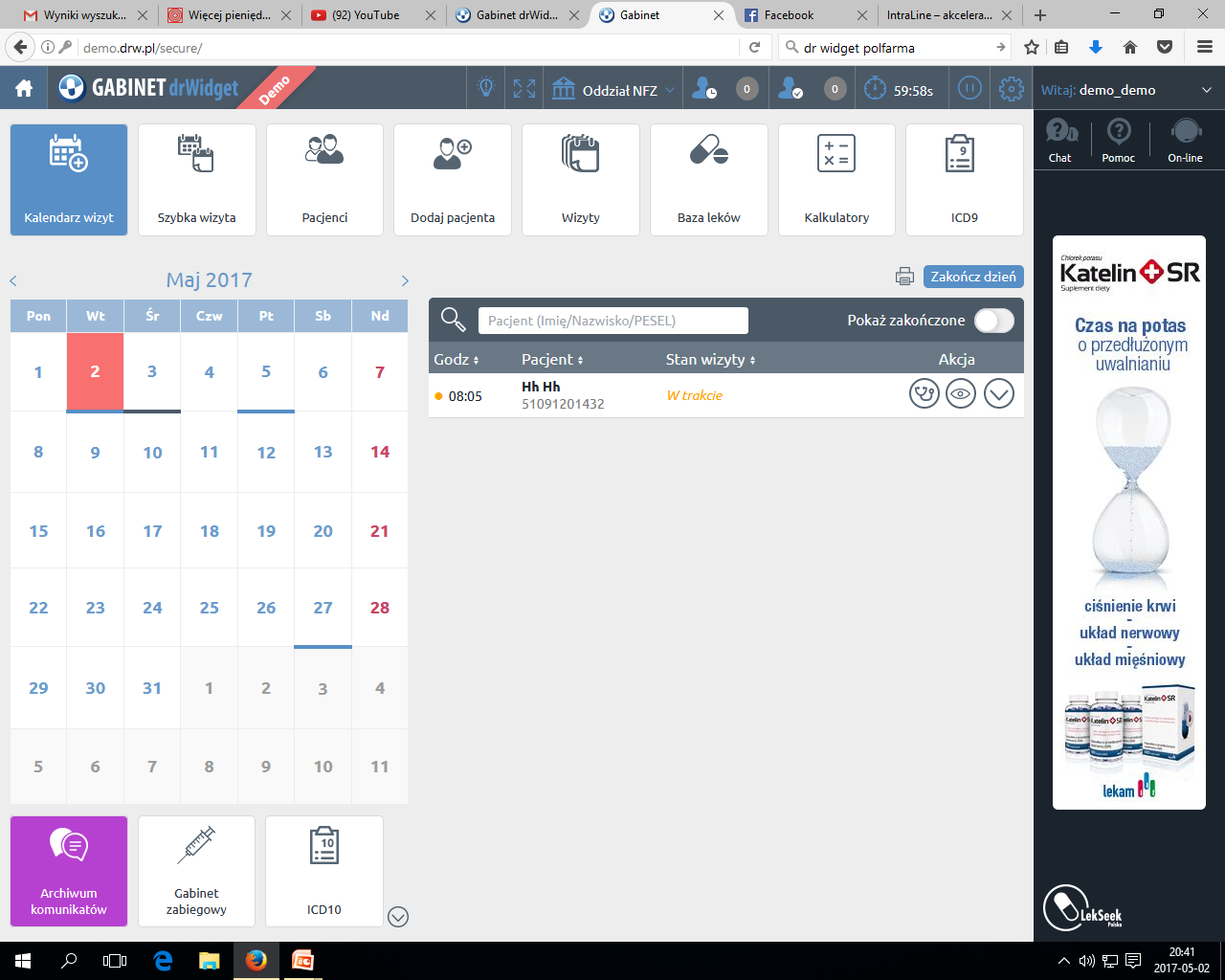 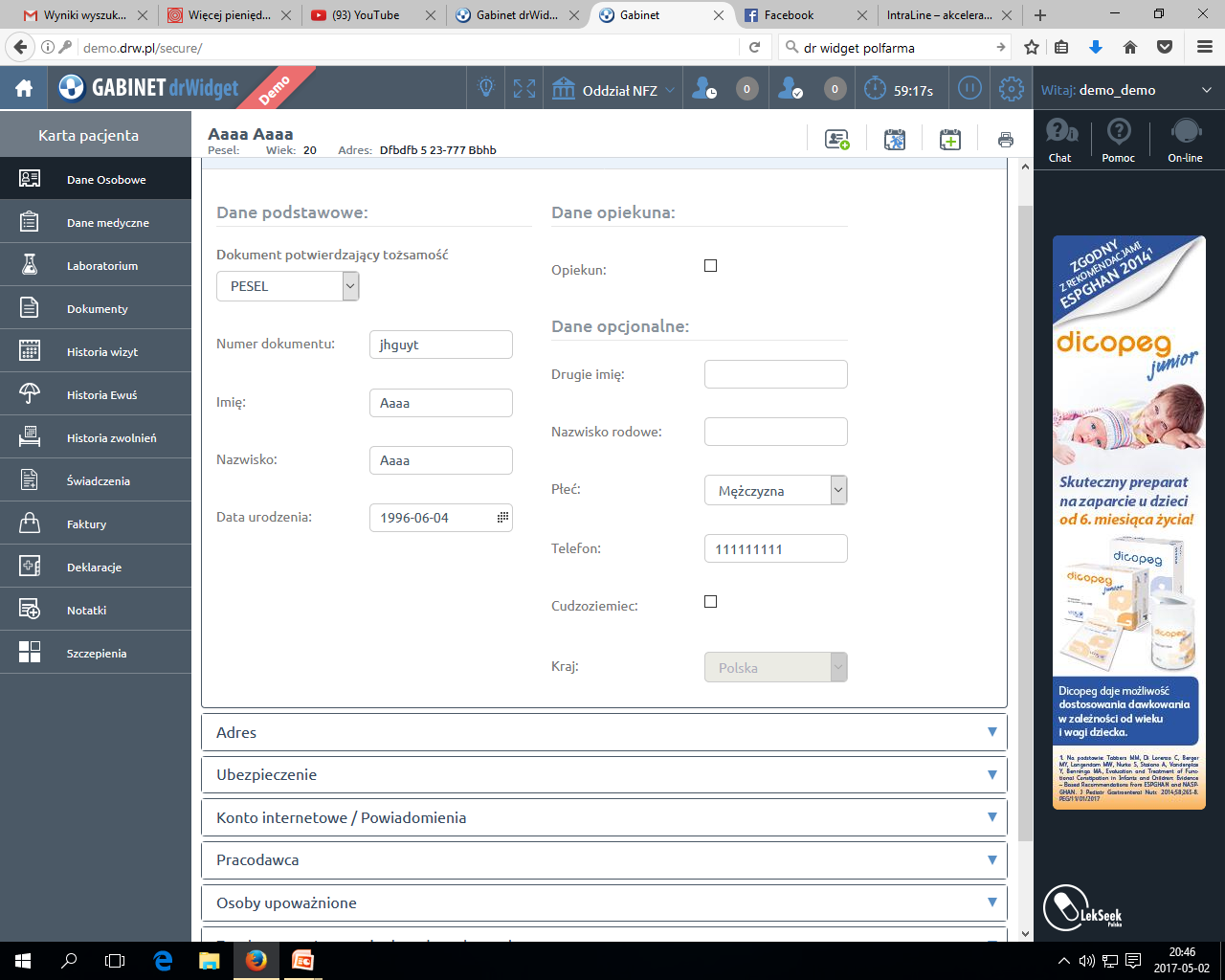 PO STAŻU
Prawo wykonywania zawodu
Rezydentura, czy tryb pozarezydencki, czyli o specjalizacji słów kilka
Działalność gospodarcza i rejestr praktyk
ZUS ZLA oraz recepty
Czas wolny, czyli może KML WIL
ZUS ZLA
Aby móc wystawiać zaświadczenia ZUS ZLA                 o niezdolności do pracy należy złożyć                           w najbliższej jednostce terenowej ZUS wniosek ZUS FZA.
	www.zus.pl  wzory formularzy  wnioski                   i zaświadczenia lekarskie  wnioski  ZUS FZA
ZUS ZLA
Bloczki formularzy ZUS ZLA wydawane są w terenowych jednostkach organizacyjnych ZUS lekarzom uprawnionym do wystawiania zwolnień lekarskich albo innym osobom upoważnionym. 
	 Oryginały formularzy ZUS ZLA powinny zostać dostarczone do ZUS w ciągu siedmiu dni od daty ich wystawienia.
ZUS ZLA
Od 1 stycznia 2016 roku lekarze mogą wystawiać elektroniczne zwolnienia lekarskie, nazywane e-ZLA. Nie oznacza to jednak, że od tej daty zniknęły dotychczasowe zwolnienia papierowe. Te będzie można  stosować  do końca 2017 roku.
		Lekarz przekazuje zaświadczenie lekarskie e-ZLA (po jego podpisaniu z wykorzystaniem kwalifikowanego certyfikatu lub profilu zaufanego ePUAP) elektronicznie do ZUS.
RECEPTY
Jeżeli z pracodawcą mamy podpisaną umowę o pracę lub świadczymy usługi w ramach praktyki w przedsiębiorstwie podmiotu leczniczego o nasze recepty martwi się nasz pracodawca (Szpital, Poradnia). Dostajemy od nich pule numerów recept w systemie komputerowym lub wydrukowane bloczki.
RECEPTY
Aby otrzymać uprawnienia na wypisywanie recept z refundacją dla siebie i swojej rodziny  (pro auctore, pro familia) musimy wypełnić wniosek ze strony: www.nfz-poznan.pl/recepty/

                                                                        Zatwierdzenie Regulaminu
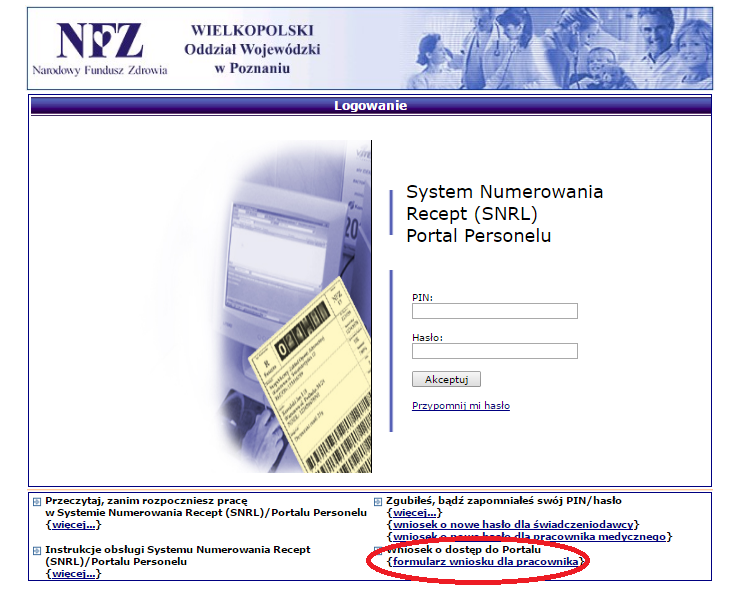 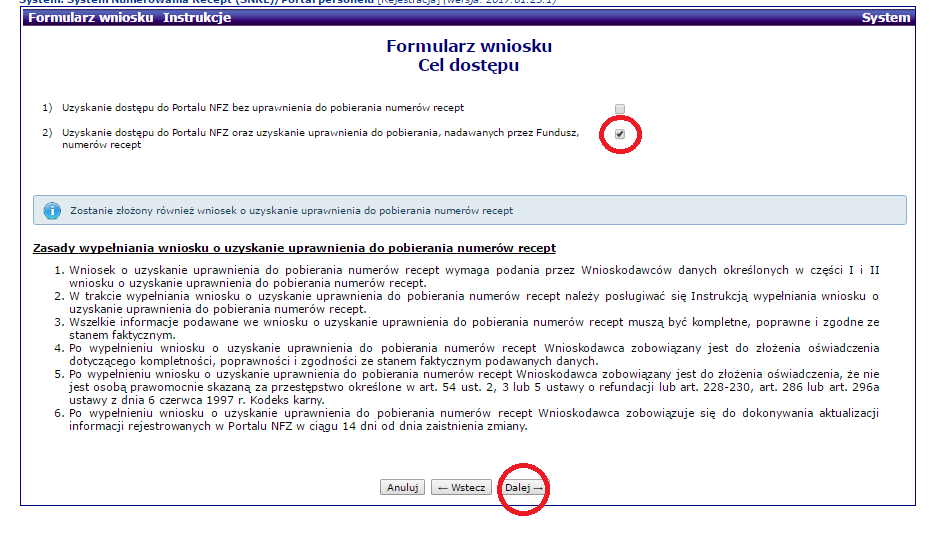 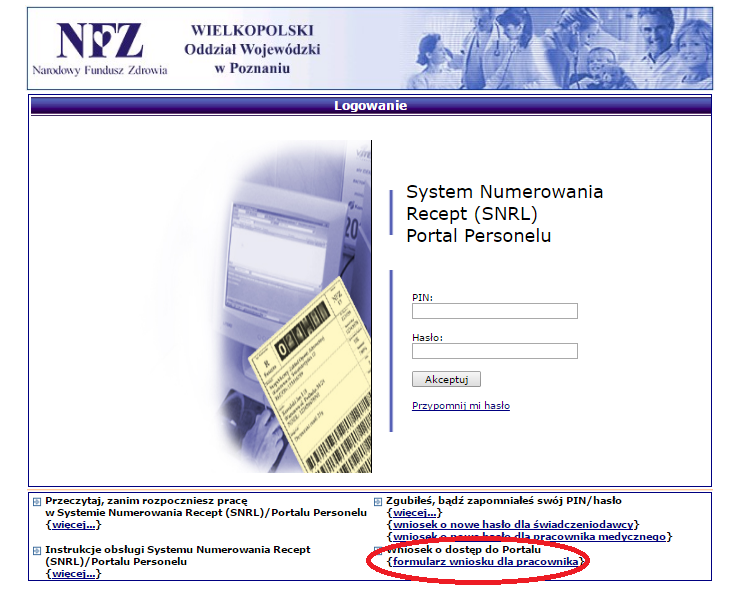 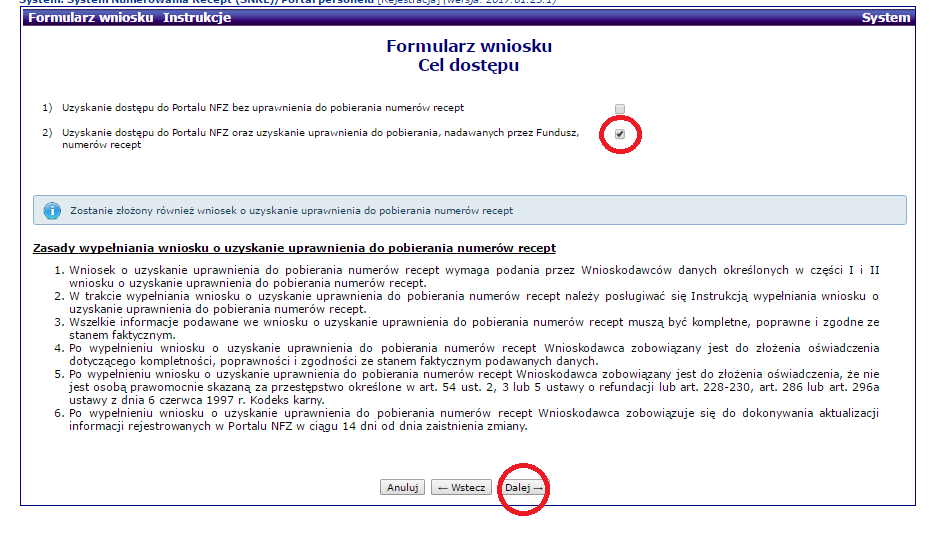 Po wypełnieniu wniosku, drukujemy go, podpisujemy  i zanosimy do siedziby NFZ.
        ul. Piekary 14/15       Piętro 9 pokój 901
Ważne: razem z wnioskiem przynosimy potwierdzoną przez WIL kopię PWZ. (Wydawana jest ona razem z PWZ).
Po wizycie w NFZ uzyskujemy dostęp do bazy z której możemy drukować recepty z nadanym numerem. www.nfz-poznan.pl/recepty/





                                                               Wydruk Recept w formacie PDF
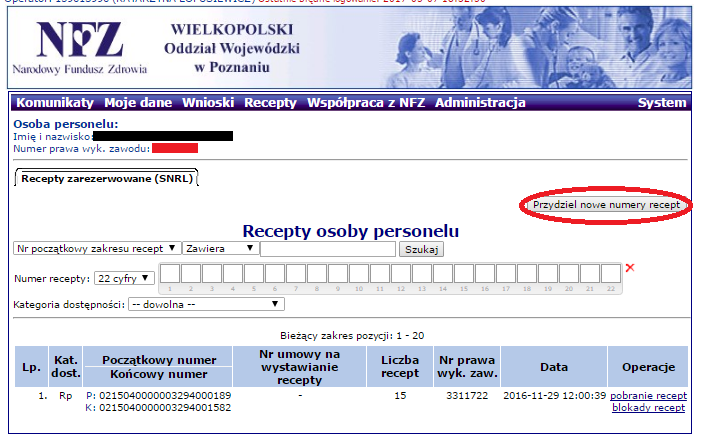 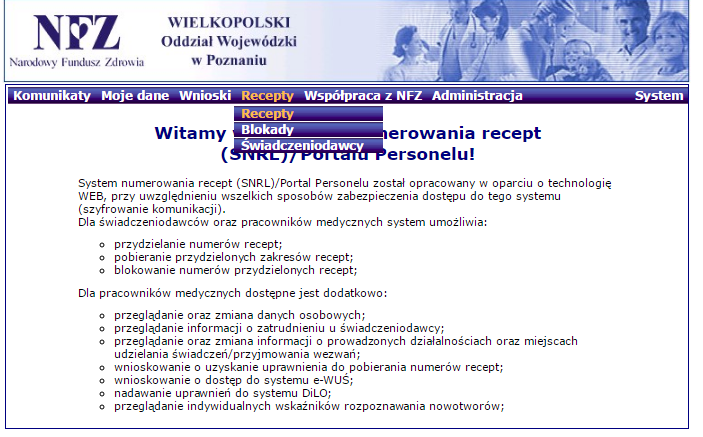 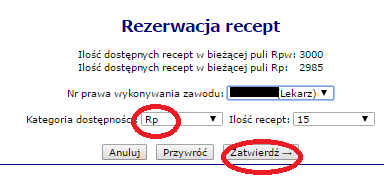 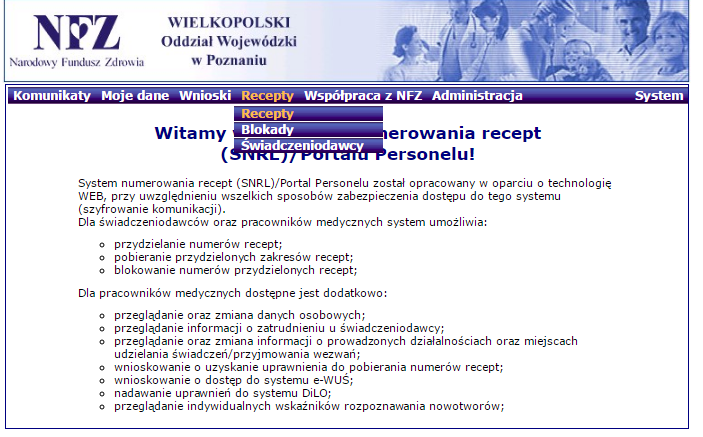 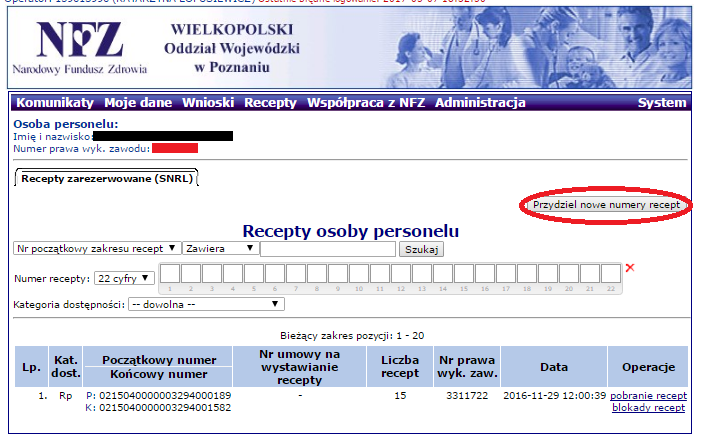 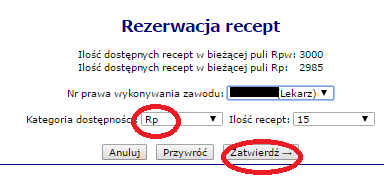 Bez posiadania indywidualnej praktyki lekarskiej nie możemy wypisać „osobie z ulicy” recepty, nawet na 100%
Warto założyć „zeszyt recept” w którym będziemy zapisywać wypisane recepty dla rodziny razem z krótką informacją o stanie zdrowia pacjenta.
PO STAŻU
Prawo wykonywania zawodu
Rezydentura, czy tryb pozarezydencki, czyli o specjalizacji słów kilka
Działalność gospodarcza i rejestr praktyk
ZUS ZLA oraz recepty
Czas wolny, czyli może KML WIL
KOMISJA SOCJALNA
Na podstawie uchwały ORL każdy lekarz i lekarz stażysta może otrzymać w ramach Komisji                         ds. Kształcenia Medycznego WIL bezzwrotną pomoc finansową na cele szkoleniowe.
	Szczegóły oraz regulamin dostępne są:                 sprawy  refundacja kosztów kształcenia
KOMISJA SOCJALNA
Każdy lekarz i lekarz dentysta może otrzymać becikowe tj. zapomogę w wysokości 1000zł                        (w przypadku urodzenia pierwszego dziecka) lub 2000zł (w przypadku urodzenia drugiego i każdego kolejnego dziecka). 
	UWAGA: Dochód na 1 członka rodziny nie przekracza 		3500zł miesięcznie (netto).
PORADY PRAWNE
W siedzibie WIL istnieje możliwość uzyskania porad prawnych. Harmonogram pracy prawników dostępny jest na stronie internetowej WIL.
WYBORY 2017/2018
KALENDARZ WYBORCZY
Do 31.03.2017 – przyjmowanie wniosków lekarzy o przeniesienie             i umieszczenie na liście  innego rejonu wyborczego niż ustalony przez OKW
Do 12.04.2017 – publikacja ostatecznych list członków rejonów wyborczych
Do 30.04.2017 – Uchwała  ORL o liczbie mandatów na OZL
Od 01.04.2017 do 31.05.2017 – zgłaszanie do OKW kandydatów na delegatów w poszczególnych rejonach wyborczych
KALENDARZ WYBORCZY
Do 23.06.2017 – publikacja  Uchwały  OKW o sporządzeniu                        i zamknięciu listy kandydatów w rejonach wyborczych
Od 24.06.2017 - kampania wyborcza do dnia wyborów w danym rejonie
Do 31.10.2017 – przeprowadzanie wyborów w rejonach wyborczych
Do 30.11.2017 – publikacja Uchwały  OKW  o wynikach wyborów 
i ewentualne ogłoszenie kolejnej tury wyborów
Do 31.03.2018 – Okręgowy  Zjazd  Lekarzy
15-30.05.2018 – Krajowy  Zjazd  Lekarzy
KALENDARZ WYBORCZY  najważniejsze daty
Do 31.03.2017 – przyjmowanie wniosków lekarzy o przeniesienie             i umieszczenie na liście  innego rejonu wyborczego niż ustalony przez OKW
Od 01.04.2017 do 31.05.2017 – zgłaszanie do OKW kandydatów na delegatów w poszczególnych rejonach wyborczych
Od 24.06.2017 – kampania wyborcza do dnia wyborów w danym rejonie
Do 31.10.2017 – przeprowadzanie wyborów w rejonach wyborczych
Do 31.03.2018 – Okręgowy  Zjazd  Lekarzy
KOMISJA DS. MŁODYCH LEKARZY WIL
Grupa ludzi młodych i tych…. nadal młodych zajmujących się sprawami Młodych Lekarzy.
	Czym się zajmujemy?
	 Spotkanie ze studentami ostatnich lat studiów lekarskich                               i lekarsko-dentystycznych
	 Spotkanie dla stażystów w sprawie specjalizacji i pracy z PWZ?
	 Wieczorynka oraz SOR`ry taką mamy pracę
	 Statuetka Mentora
	 Nagroda dla osób, której najlepiej zdały LEK i LDEK
	 Współpraca z Komisjami ds. Młodych Lekarzy NRL oraz inny ORL
Zapraszamy do współpracy!!!
KOMISJA DS. MŁODYCH LEKARZY WIL
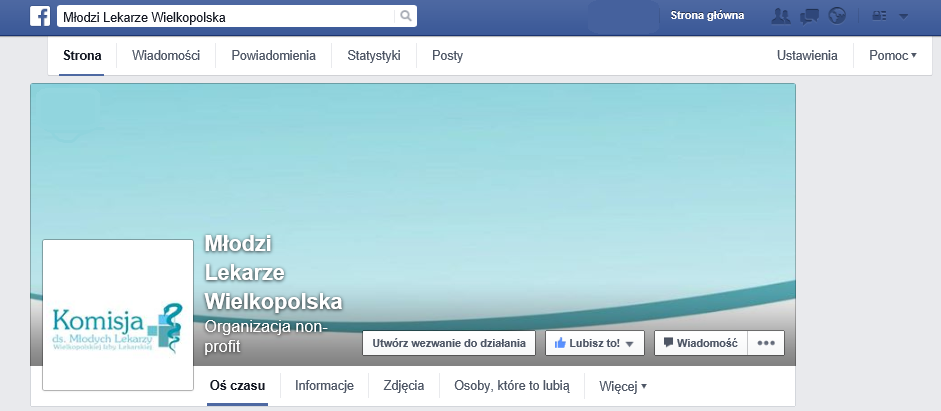 KOMISJA DS. MŁODYCH LEKARZY WIL
mlodzilekarze@wil.org.pl
Zapraszamy do współpracy!!!
KOMISJA DS. MŁODYCH LEKARZY WIL
Bartosz Urbański
mail: bartosz48@gmail.com
tel: 692 660 261
Anna Zajączkowska
mail: anka.zajaczkowska@gmail.com
Tel: 602696776
Zapraszamy do współpracy!!!
Dziękujemy